Детский сад « Ақжарқын»
ДЕСЯТИДНЕВНОЕ  
ПЕРСПЕКТИВНОЕ  МЕНЮЗИМА-ВЕСНА
Завтрак
Каша пшенная молочная
Хлеб с маслом
Чай с молоком
10-00
Яблоко
Обед
Суп чечевичный на костном бульоне
Куриная котлета с овощами
Гречка на гарнир
Салат из свежих овощей
Кисель + витамин «С»
Хлеб
Полдник
Печенье 
Кефир
Ужин
Расстегай духовой с капустой 
и мясом
Какао с молоком
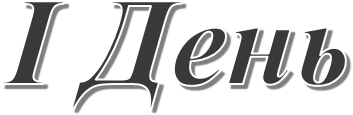 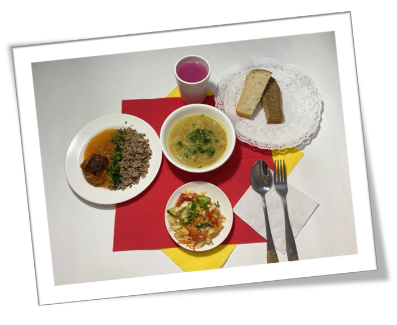 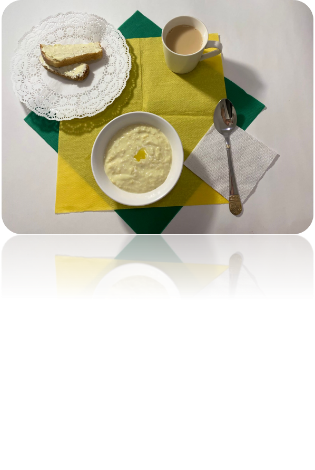 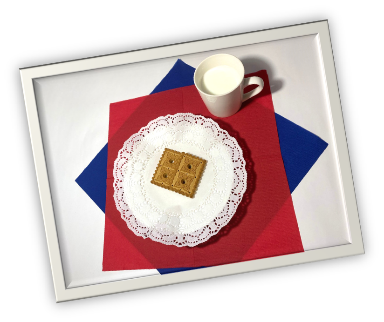 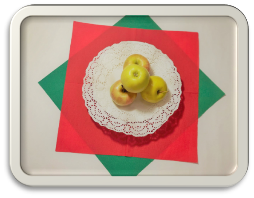 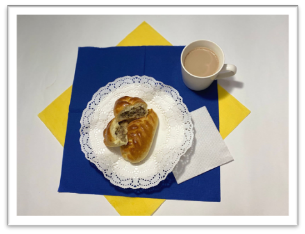 II День
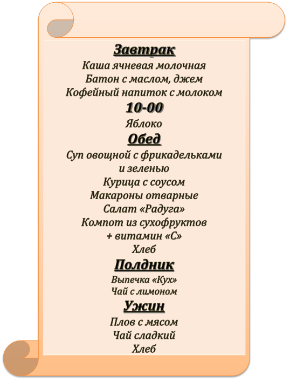 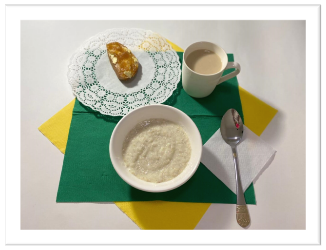 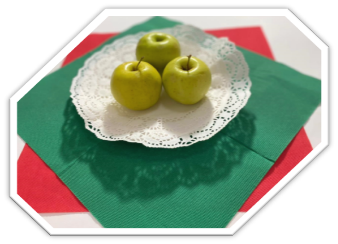 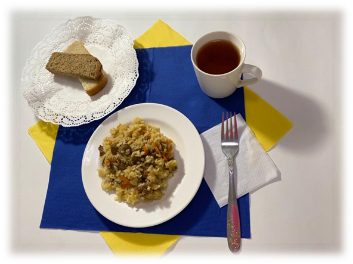 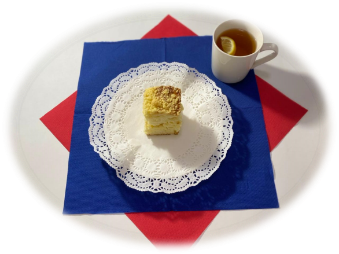 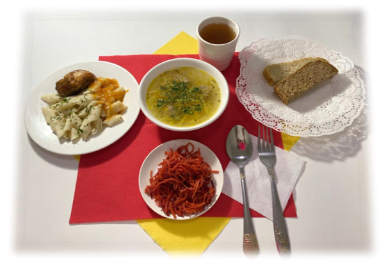 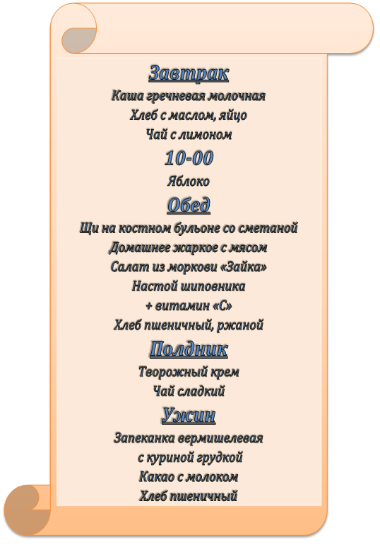 III День
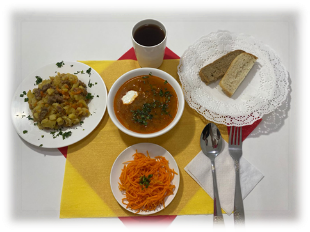 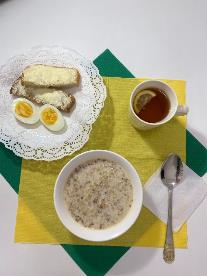 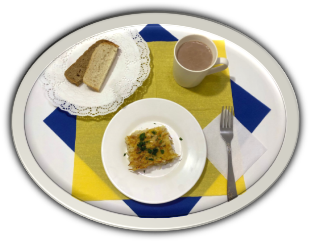 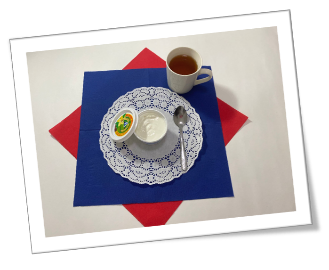 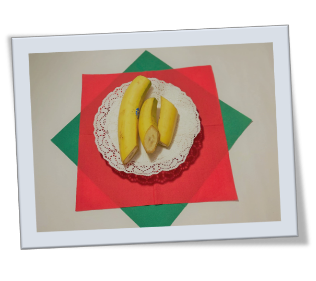 IV День
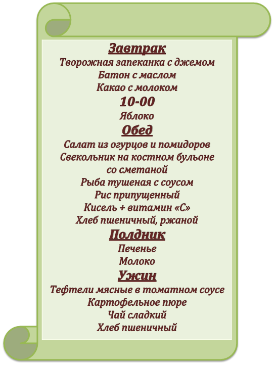 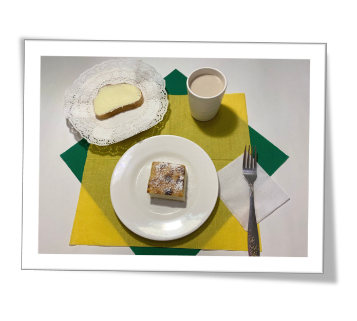 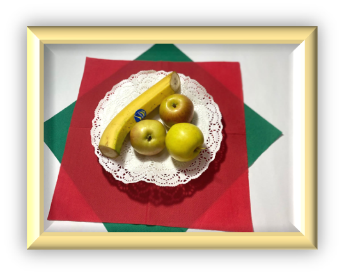 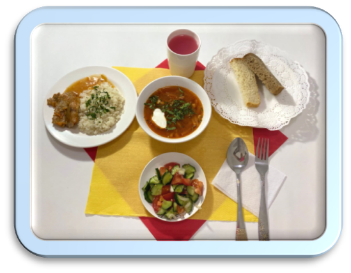 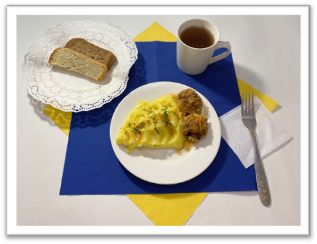 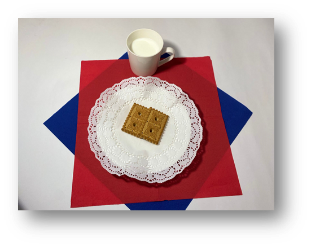 V День
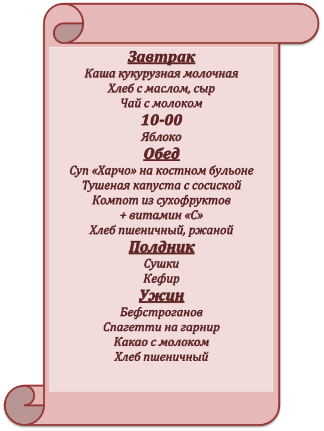 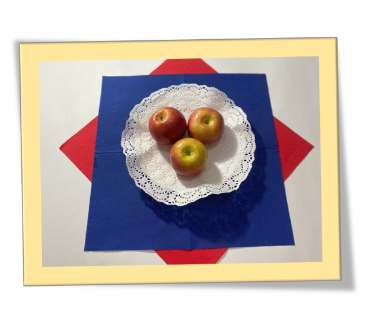 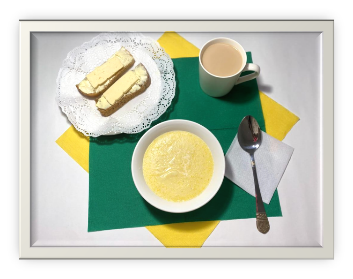 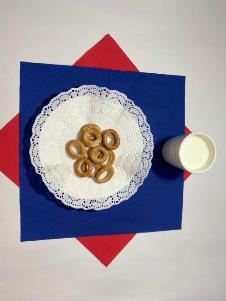 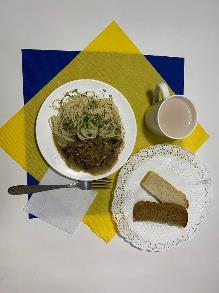 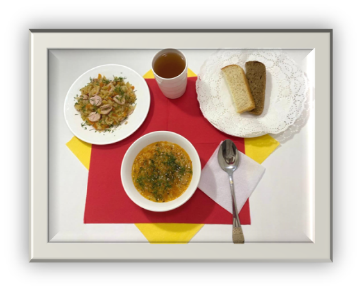 VI День
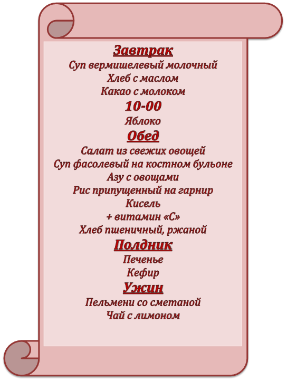 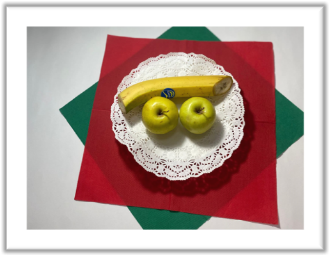 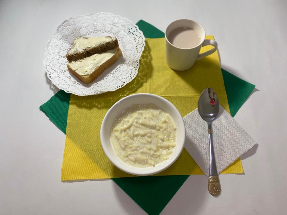 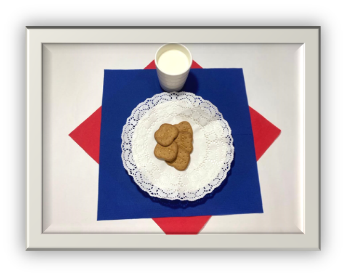 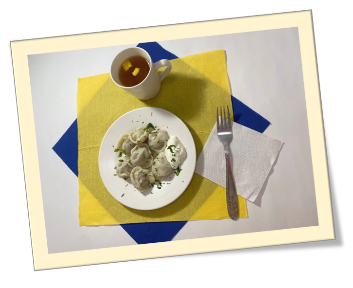 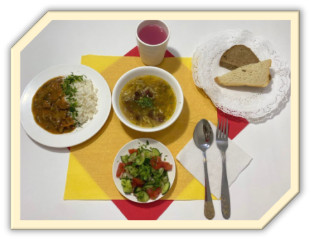 VII День
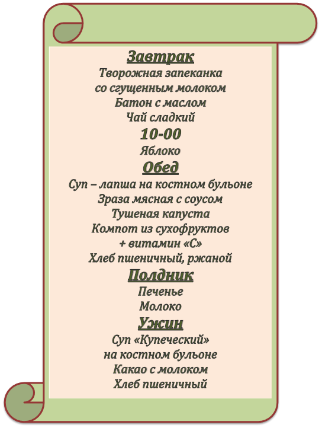 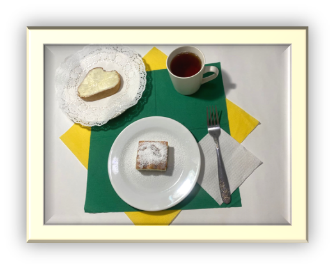 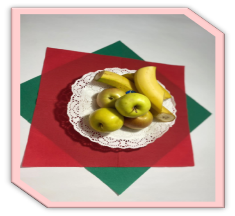 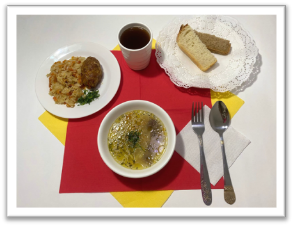 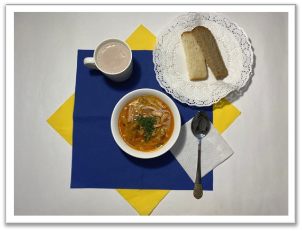 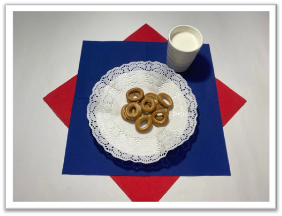 VIII День
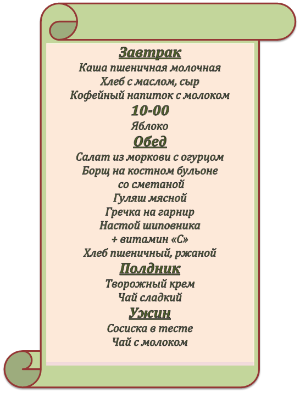 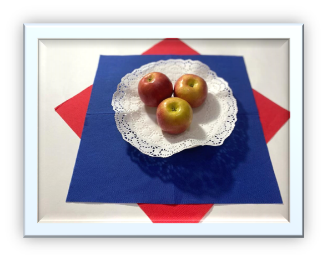 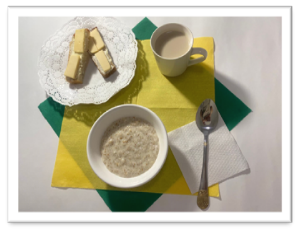 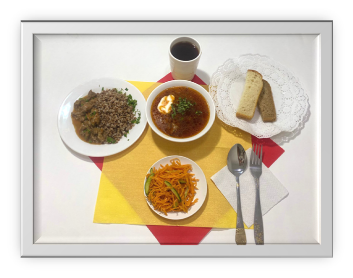 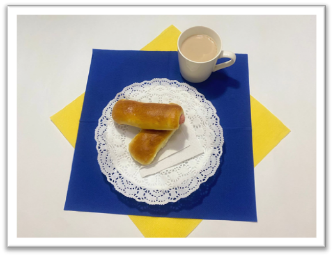 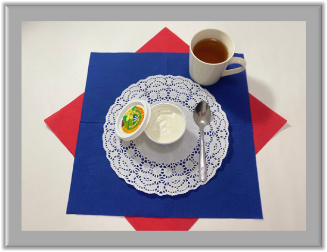 IX День
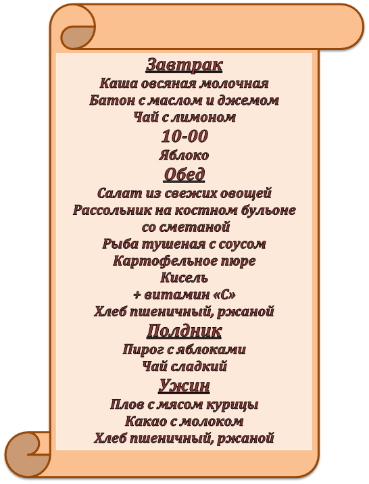 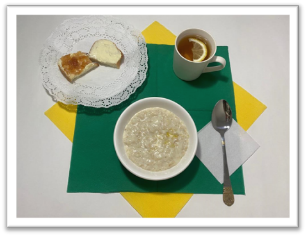 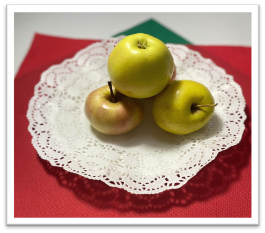 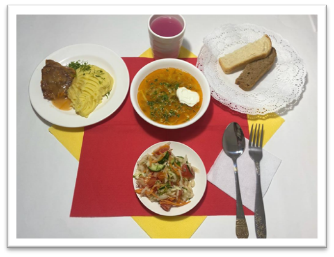 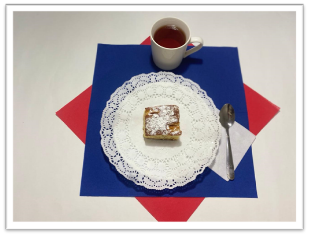 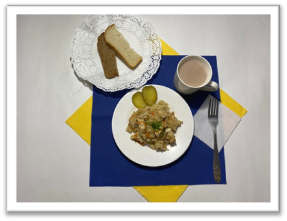 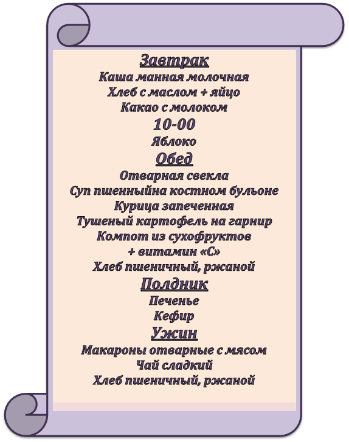 X День
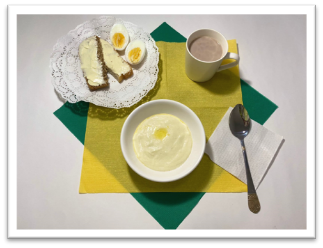 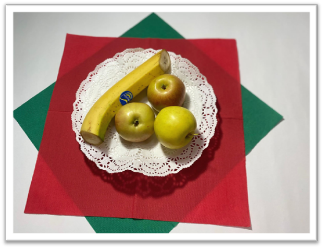 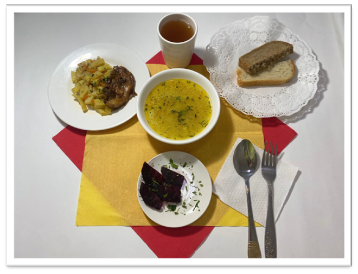 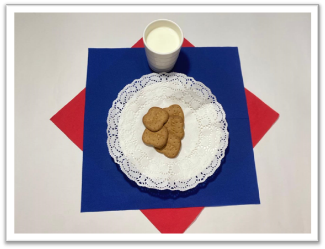 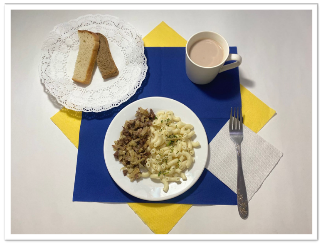